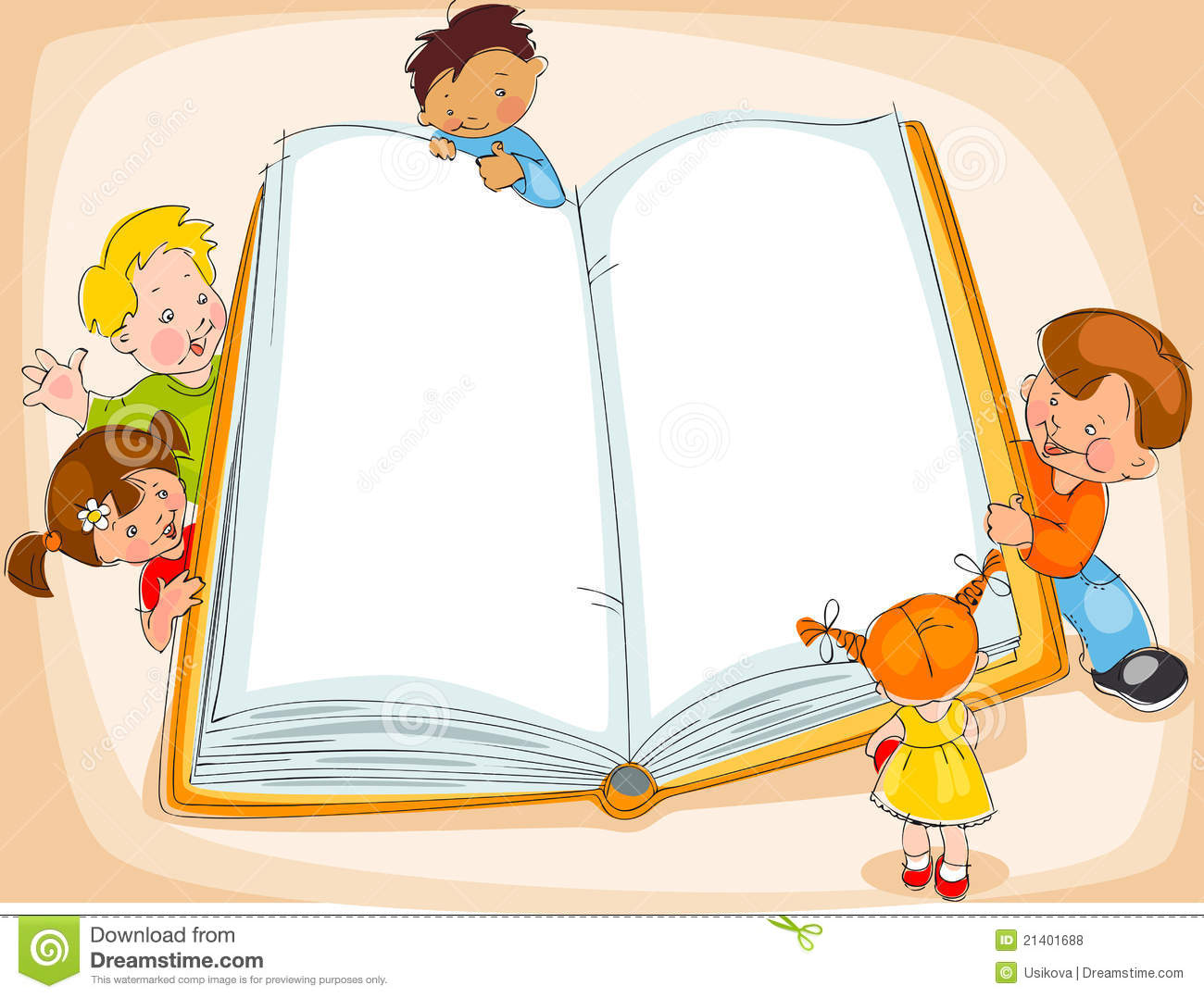 «Здоровые дети – 
в здоровой семье»
Родительская встреча в средней группе на тему:
Октябрь,2017год
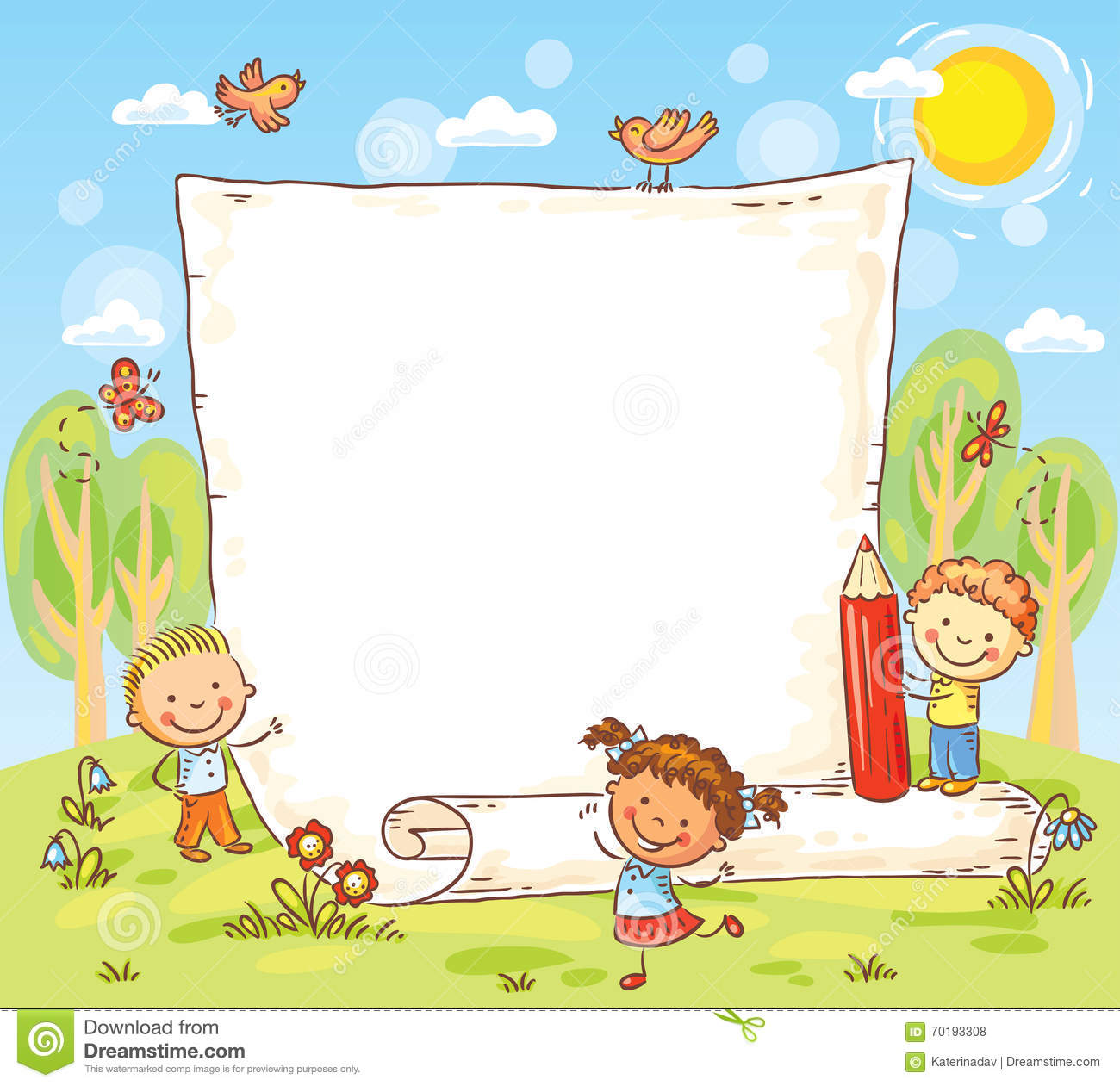 Добрый вечер, уважаемые родители! Мы рады вам. Спасибо, что вы нашли время и пришли на родительскую встречу. Вашим ребятишкам исполнилось четыре - пять лет, они перешли в старшую группу детского сада!
Я вас поздравляем с этим событием.
 Давайте познакомимся.
Игра:  «Мы желаем в этот год.»
Родители встают в круг, воспитатель пускает по кругу мячик.
Раз, два, три, четыре, пять
Начинаем мы играть,
Мячик ты передавай
Нам пожелание пожелай.

.
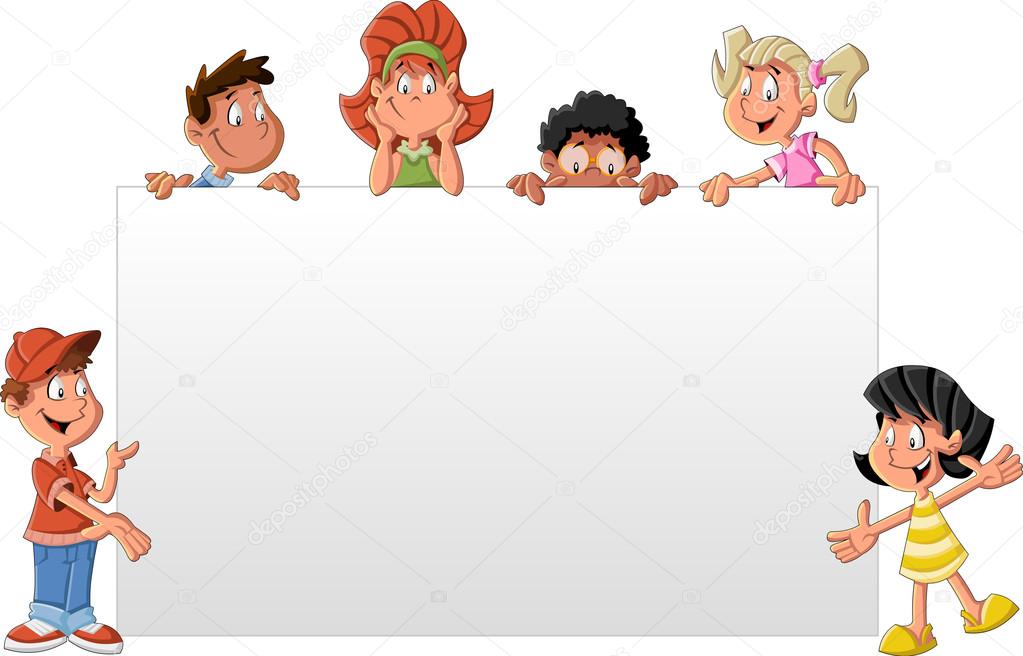 Воспитательно-образовательная работа в дошкольном учреждении строится на основе образовательной программы МДОУ д/с «Светлячок».
В этой программе обозначено 5 образовательных областей:
«Социально-коммуникативное развитие»,
«Познавательное развитие»,
«Речевое развитие»,
«Художественно-эстетическое развитие»,
«Физическое развитие».
Каждая неделя начинается определенной темой и всю неделю мы проводим непосредственно –образовательную деятельность, исходя из данной темы. Не забывайте дома спрашивать детей, чем они занимались, что нового узнали, это поможет им систематизировать знания и поддержать интерес.
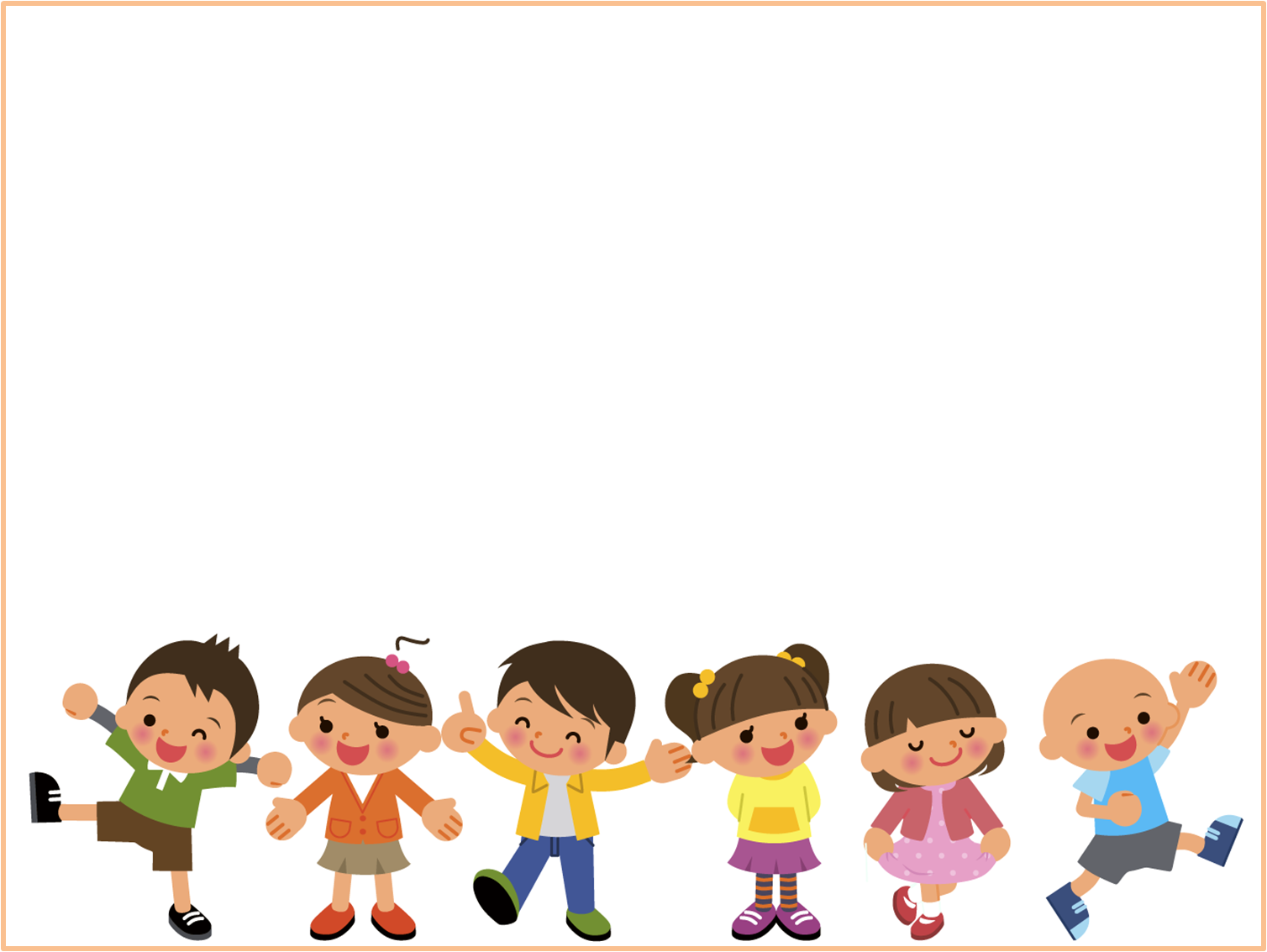 Сегодня пойдёт речь об одной из составляющих главных областей это физическое  развитие, т.е. здоровый образ жизни . 

Здоровье дошкольника – это не только отсутствие болезней, но физическое, социальное и психологическое благополучие ребенка, а также его доброжелательные отношения с окружающими, с природой и с самим собой.
Здоровье является условием гармоничного развития личности, её психического, духовно-нравственного, социального и физического совершенствования, а также становится залогом успешной и достойной жизни в дальнейшем.
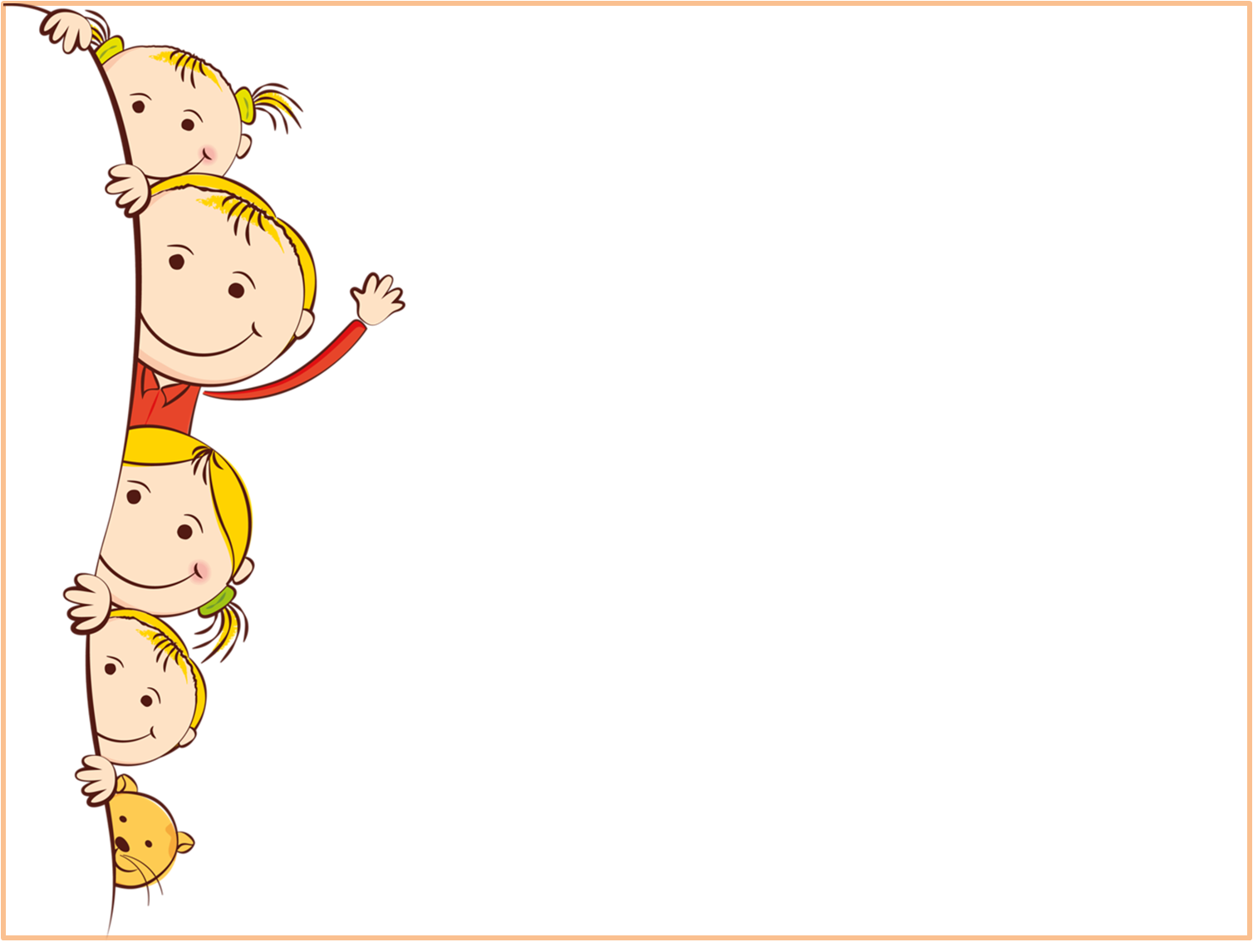 .
Семья – первый коллектив ребёнка, естественная среда, где закладываются основы будущей личности и здоровья ребенка. В дошкольном детстве закладывается фундамент здоровья ребенка, происходит интенсивный рост и развитие, формируются основные движения, осанка, а также необходимые навыки и привычки, приобретаются базовые физические качества, вырабатываются черты характера, без которых невозможен здоровый образ жизни.. При недостаточной двигательной активности ребенка (гиподинамии) неизбежно происходит ухудшение развития двигательной функции и снижение физической работоспособности ребенка. Сегодня важно нам, взрослым, формировать и поддерживать интерес к оздоровлению, как самих себя, так и своих детей. Родители являются первыми педагогами. Они обязаны заложить основы физического, нравственного и интеллектуального развития личности ребенка в дошкольном возрасте.
Полноценное питание – включение в рацион продуктов, богатых витаминами А, В, С и Д, минеральными солями (кальцием, фосфором, железом, магнием, медью), а также белком. Слово «витамин» происходит от латинского вита – жизнь. Витамины участвуют в обмене веществ и регулируют отдельные биохимические и физиологические процессы.  Чтобы достичь определенного уровня насыщенности витаминами, необходимо применять препараты, включающие комплексы витаминов в оптимальных соотношениях, особенно в зимне-весенний период.  Все блюда для детей желательно готовить из натуральных продуктов, нерафинированных, без добавок и специй и консервантов. 
Немаловажное значение имеет режим питания, то есть соблюдение определенных интервалов между приемами пищи.
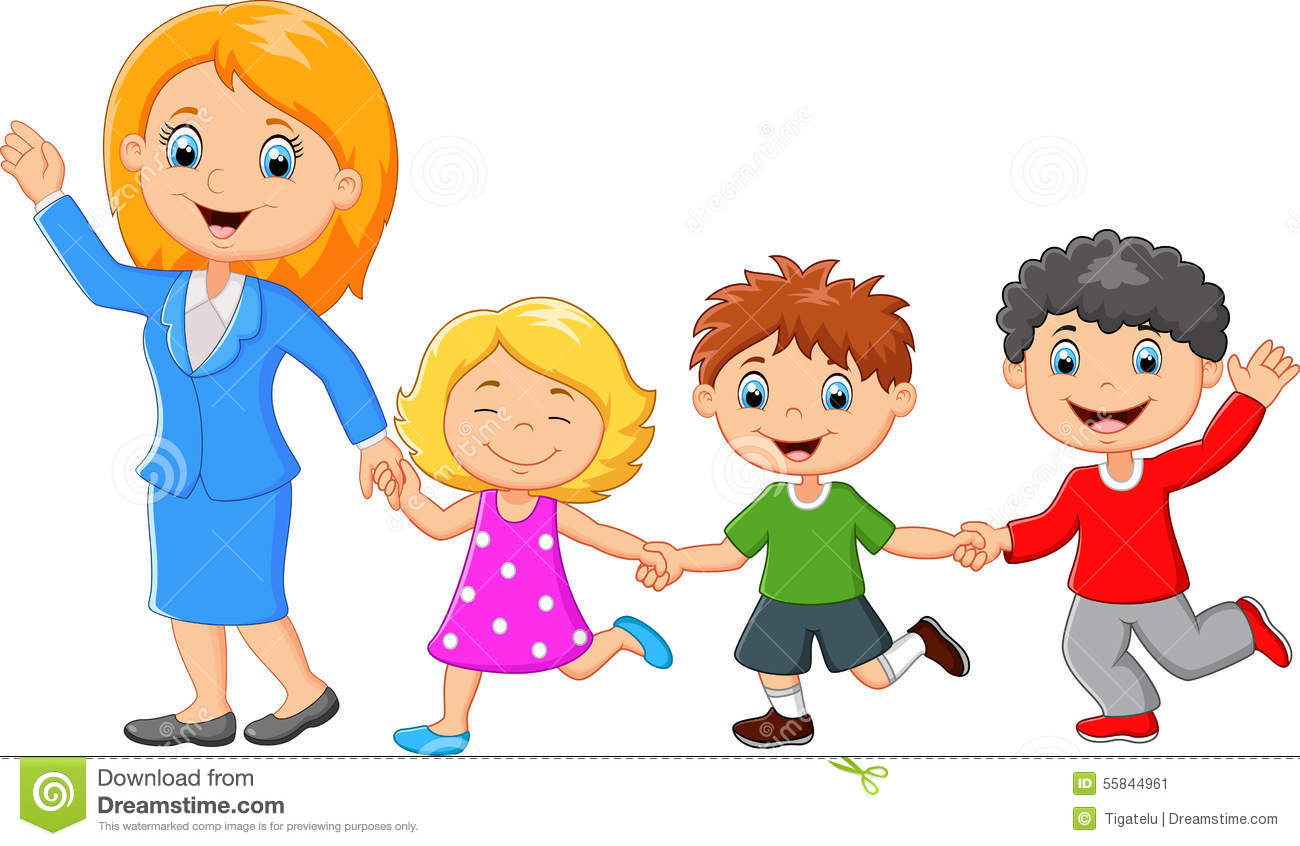 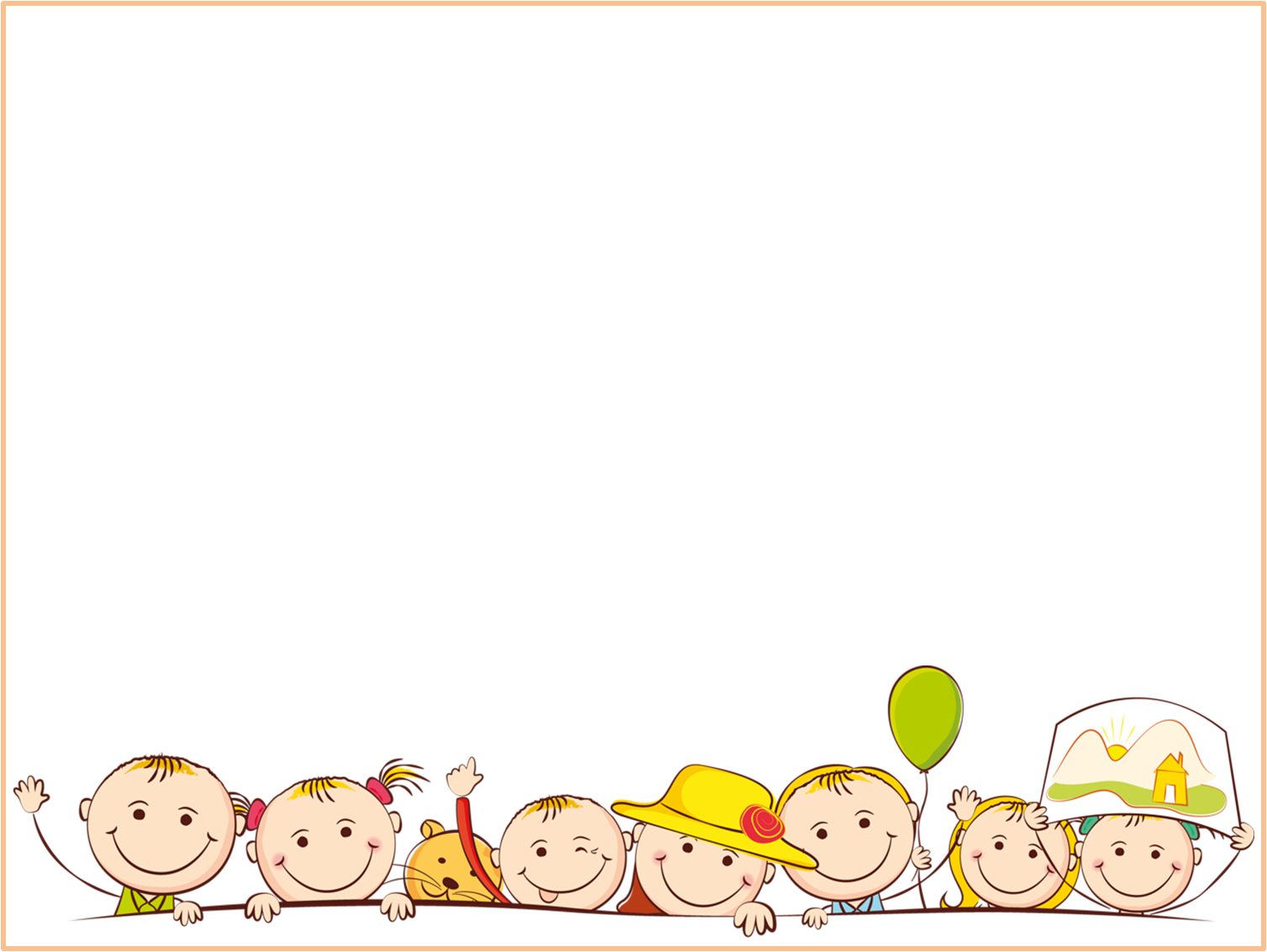 .
Необходимо активно использовать целебные природные факторы окружающей среды: чистую воду, ультрафиолетовые лучи солнечного света, чистый воздух, фитонцидные свойства растений, так как естественные силы природы представляют собой привычные компоненты окружающей среды и необходимы для жизнедеятельности организма. Ребенку необходим спокойный, доброжелательный психологический климат в семье. 
Вспомните, стоит нам улыбнуться – сразу становится легче, нахмуриться – подкрадывается  грусть.  Так давайте же больше улыбаться
 и дарить радость друг другу.
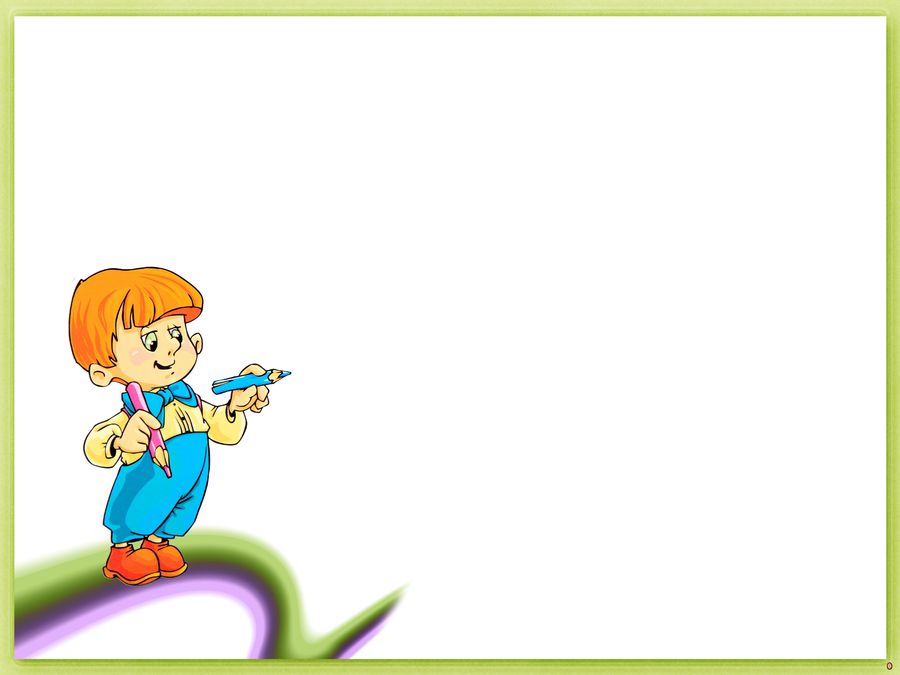 Мы должны не только охранять детский организм от вредных влияний, но и создавать условия, которые способствуют повышению защитных сил организма ребенка, его работоспособности. И важным здесь является режим дня. Правильно организованный режим дня – это режим , оптимально сочетающий период бодрствования и сна детей в течение суток, удовлетворяющий их потребности в пище, в деятельности, отдыхе, двигательной активности и д. т.
 Прогулка является одним из существенных компонентов режима. Это наиболее эффективный вид отдыха, хорошо восстанавливает сниженные в процессе деятельности функциональные ресурсы организма, и в первую очередь – работоспособность. Пребывание на воздухе способствует повышению сопротивляемости организма и закаляет его. После активной прогулки у ребенка всегда нормализуется аппетит и сон. Прогулка должна проводиться в любую погоду, за исключением особо неблагоприятных условий. При этом одежда и обувь должны соответствовать погоде и всем гигиеническим требованиям.  Дети должны гулять не менее 
2 раз в день по 2 часа, летом – неограниченно.
 Сон, является не менее важной составляющей частью режима дня, который особенно необходим ослабленным детям. Важно, чтобы малыш ежедневно (и днем, и ночью) засыпал в одно и то же время.  
Таким образом, домашний режим ребенка должен быть продолжением режима дня детского сада и в выходные дни.
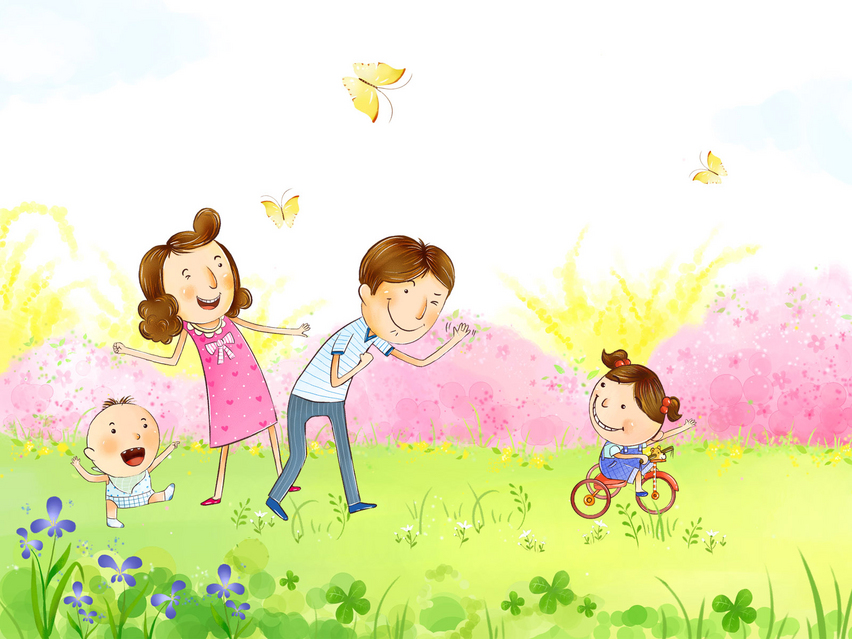 Скажите, пожалуйста, что в домашних условиях может представлять опасность для жизни ребенка?
 (высказывания родителей)
У детей важно формировать интерес к оздоровлению собственного организма. Чем раньше ребенок получит представление о строении тела человека, узнает о важности закаливания, движения, правильного питания, сна, тем раньше он будет приобщен к здоровому образу жизни. Если же ребенка насильно принуждают заниматься физкультурой, а также соблюдать правила гигиены, то ребенок быстро теряет интерес к этому. 
Игра – ведущая деятельность в дошкольном возрасте. Чем лучше ребенок играет в сюжетно-ролевые игры, тем успешнее он будет заниматься в школе. Пока психика у ребенка развивается, он должен играть. Без игры у детей формируется чувство страха, вялость и пассивность.  
Тяжелые последствия для здоровья ребенка имеют травмы и несчастные случаи, поэтому детей ни в коем случае нельзя оставлять одних, без присмотра. 
Дети очень любознательны и во всем стараются подражать нам, взрослым. 
Помните, здоровье ребенка в ваших руках.
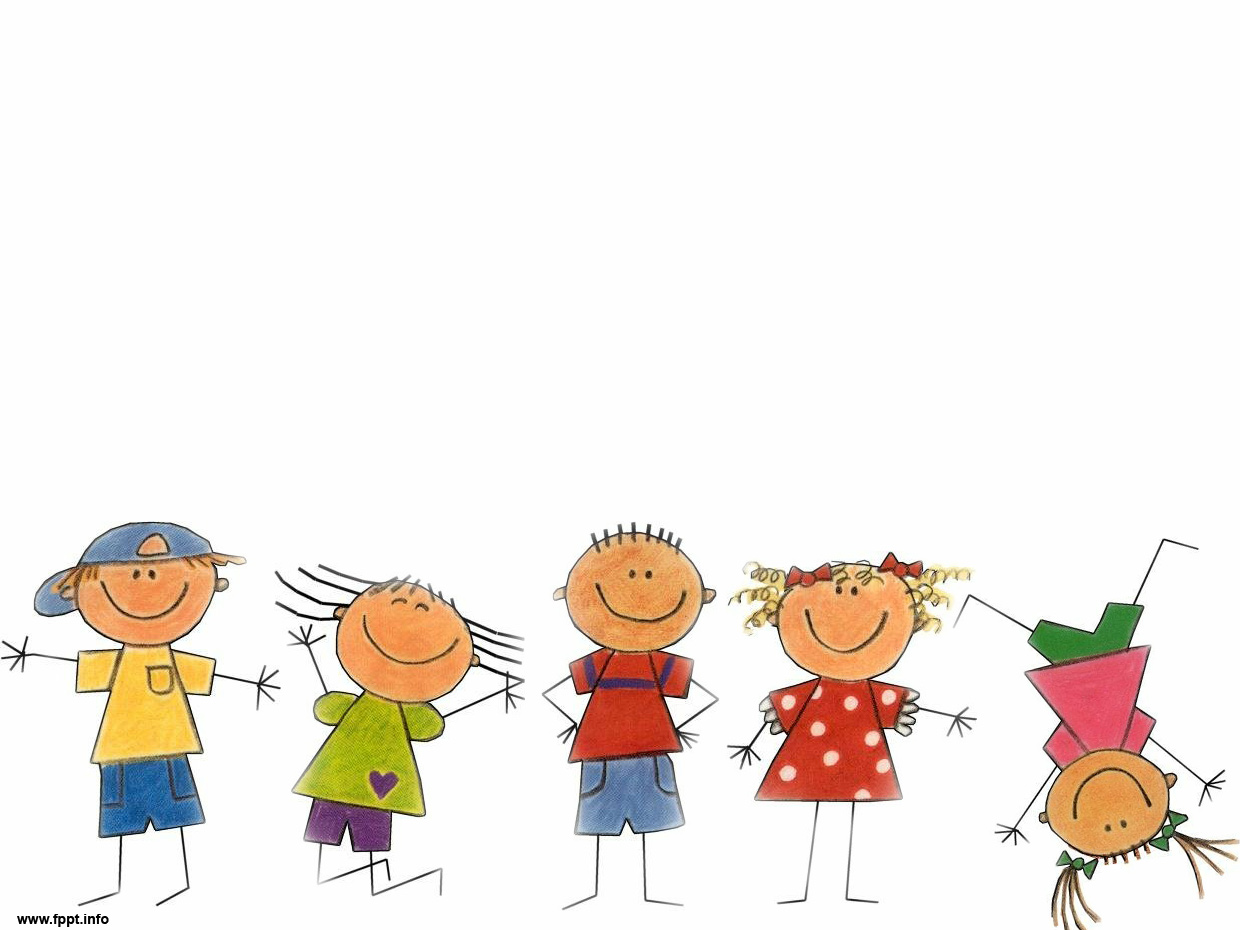 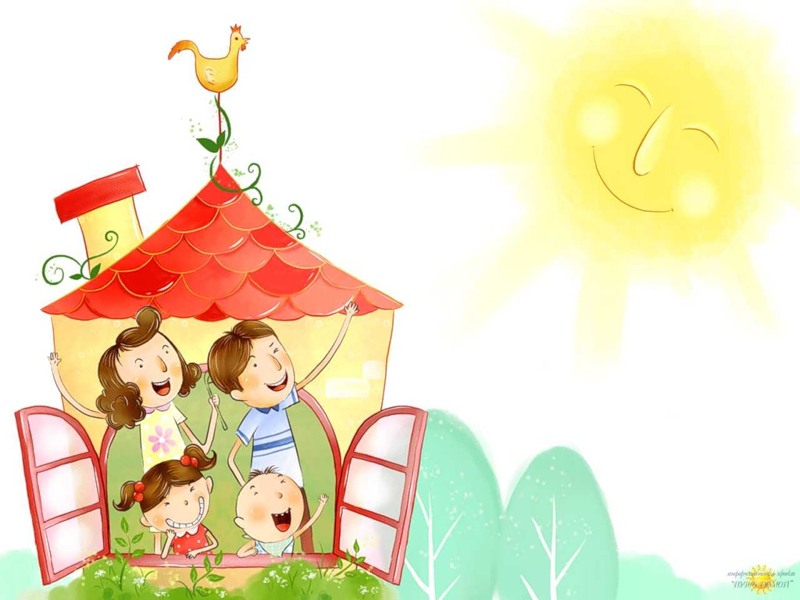 Здоровый образ жизни и его основные составляющие. 
Здоровый образ жизни – это способ жизнедеятельности сохранения и укрепления здоровья людей. Воспитать ребенка здоровым – это значит с самого раннего детства научить его вести здоровый образ жизни. Его основные компоненты: рациональный режим; систематические физкультурные занятия; использование эффективной системы закаливания; правильное питание; благоприятная психологическая обстановка в семье.
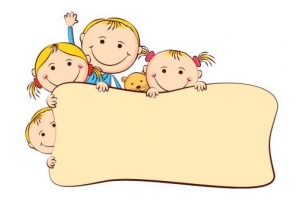 .
Блиц-опрос родителей «Что такое семья?»
 В словаре Ожегова написано: «Семья — это организованная социальная группа, члены которой связаны общностью быта, взаимной моральной ответственностью и социальной необходимостью». Согласитесь, звучит сухо, официально и не очень привлекательно. Так что же такое, по- вашему мнению, семья? Предлагаю поиграть в игру «Веселый бубен». Пока звучит музыка, бубен катится по рукам, музыка закончилась – у кого в руках бубен, тот высказывает свое мнение «Что такое семья?»
 ( мнения родителей)
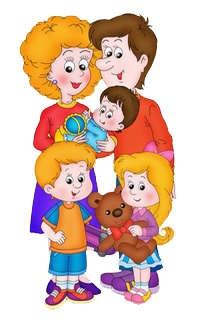 Стихотворение 
1. Семья – это счастье, любовь и удача,
2. Семья – это летом поездки на дачу. 
3. Семья – это праздник, семейные даты 4. Подарки, покупки, приятные траты. 
5. Рождение детей, первый шаг, первый лепет, 
6. Мечты о хорошем, волнение и трепет. 
7. Семья-это то, что мы делим на всех. 
8. Всем понемножку и слезы, и смех.
9. Взлет и падение, радость, печаль, 
10. Дружбу и ссоры, молчанья печать. 
11. Семья – это труд, друг о друге забота. 
12. Семья – это много домашней работы. 
13. Семья – это важно! Семья – это сложно! 
14. Но счастливо жить одному невозможно!
 15. Семья – это счастье, семья – это дом.
 16. Где любят и ждут и не помнят о злом.
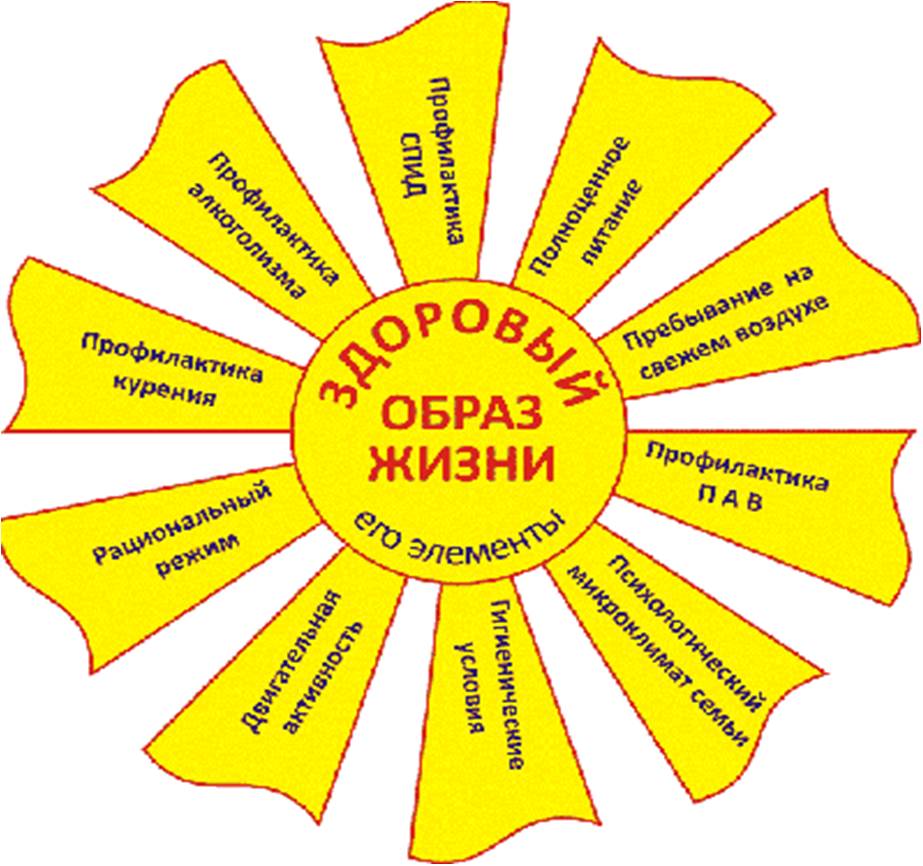 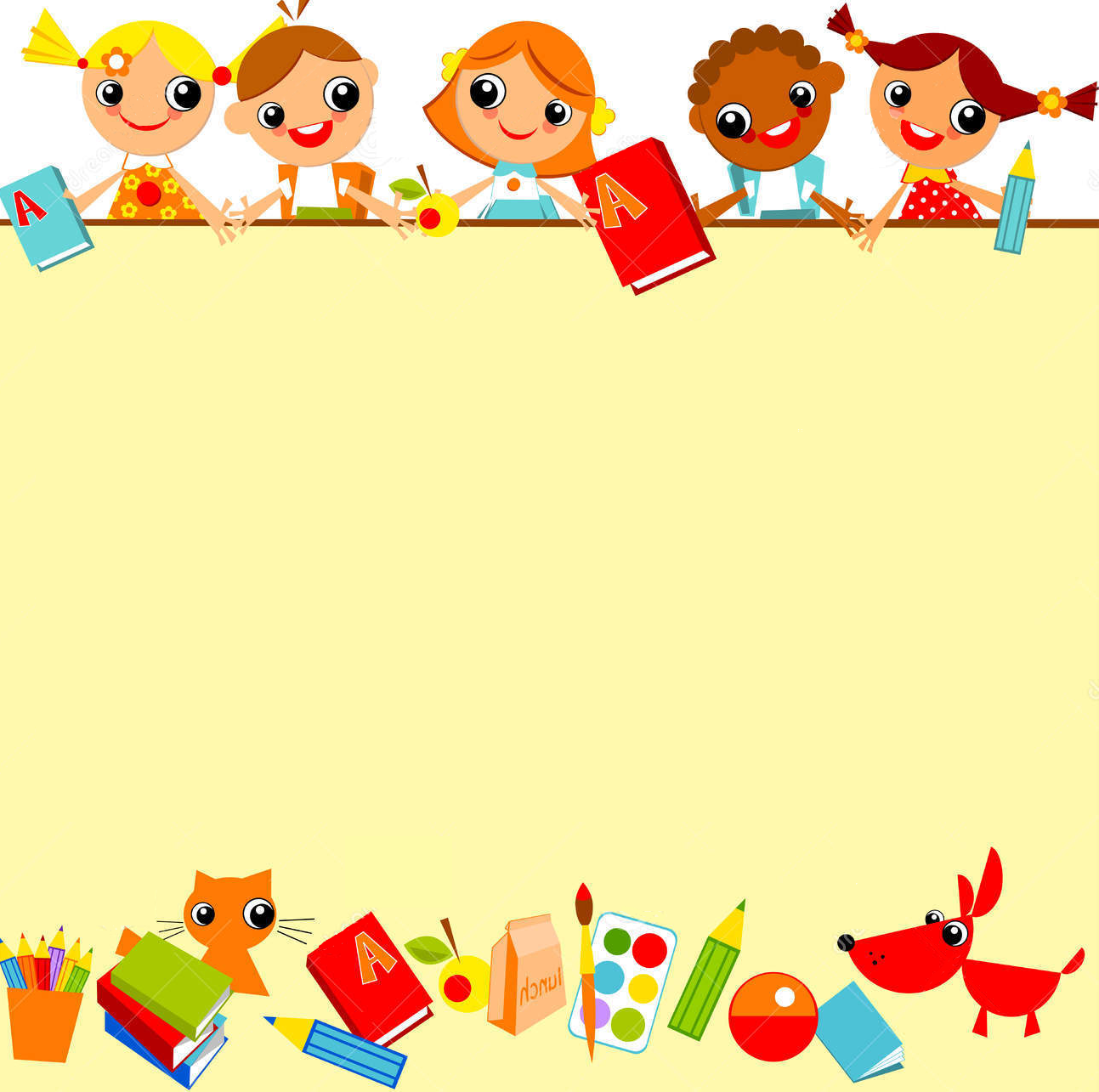 Уважаемые родители, Вы готовы ответить на наши вопросы? 
Игра «Надувные шары».
 В каждом шарике записка с вопросом для родителей. 
Воспитатель бросает воздушный шарик родителям. Поймавший, прокалывает шарик и отвечает на вопрос. 
(Что значит здоровый человек? Что такое «здоровый образ жизни»? Какие вредные привычки детей плохо влияют на их здоровье? Какие положительные привычки необходимо воспитывать у детей, чтобы они были здоровы?  И.т.)
Пословицы и поговорки о здоровье: 
• Деньги потерял - ничего не потерял, время потерял – много потерял, здоровье потерял - всё потерял. 
• Здоровье – всему голова.
 • Чистота - залог здоровья. 
• Солнце, воздух и вода - наши лучшие друзья! 
• Делай зарядку - будешь в порядке.
 • Смолоду закалишься, на весь век сгодишься.
 • Кто съест моркови, у того прибавится капля крови. 
Болен - лечись, а здоров - берегись. 
3доровье дороже денег. За деньги здоровье не купишь. 
Здоровье - лучшее богатство. 
В здоровом теле - здоровый дух.
 Мойте руки тщательно с мылом обязательно!
 Кому грязь не по нутру, тот чистится и днём, и поутру. 
Смелого и ловкого болезнь не догонит. 
Дороже здоровья может быть только лечение.
 Курить, здоровью вредить.
 Смолоду закалишься, на весь век сгодишься. 
 Береги здоровье смолоду.
Анкета для родителей «Здоровый образ жизни»
 1. Как Вы оцениваете состояние здоровья своего ребенка? а) хорошее б) нормальное в) плохое 
2. Как часто Вы проверяете состояние здоровья своего ребенка? а) раз в месяц б) раз в полгода в) раз в год г) в этом нет необходимости
3. Вы занимаетесь физкультурой и спортом? а) постоянно б) часто в) очень редко г) не занимаюсь
 4. Ваш ребенок занимается физкультурой и спортом? а) постоянно б) часто в) очень редко г) не занимается
 5. Как Вы относитесь к употреблению спиртных напитков? а) считаю недопустимым б) возможно умеренное употребление во время праздников в) это недопустимо в присутствии ребёнка г) не считаю это проблемой 
6. Как Вы относитесь к курению? а) это вредная привычка б) это недопустимо в присутствии ребёнка в) не считаю это проблемой 7. Считаете ли Вы свое питание рациональным? а) да б) отчасти в) нет г) затрудняюсь ответить
 8. Считаете ли Вы питание своего ребенка рациональным? а) да б) отчасти в) нет г) затрудняюсь ответить 
9. Какой отдых Вы предпочитаете для ребенка? а) на море б) дома в) в санатории г) в деревне д) другое
 10. Как Ваши дети проводят досуг? а) у бабушки б) гуляют во дворе в) смотрят телевизор 
11. Вы знаете, что значит вести здоровый образ жизни? а) да б) нет в) затрудняюсь ответить 
12. Откуда Вы получаете знания о здоровом образе жизни? а) из специальных книг б) из средств информации в) из беседы
13. Вы прививаете здоровый образ жизни своим детям? а) да б) затрудняюсь ответить
 14. Если прививаете, то, каким образом? а) с помощью бесед б) личным примером в) совместно
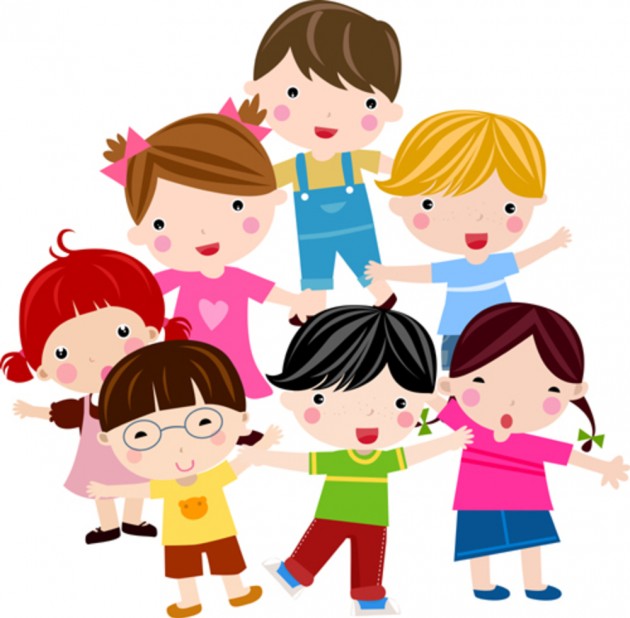 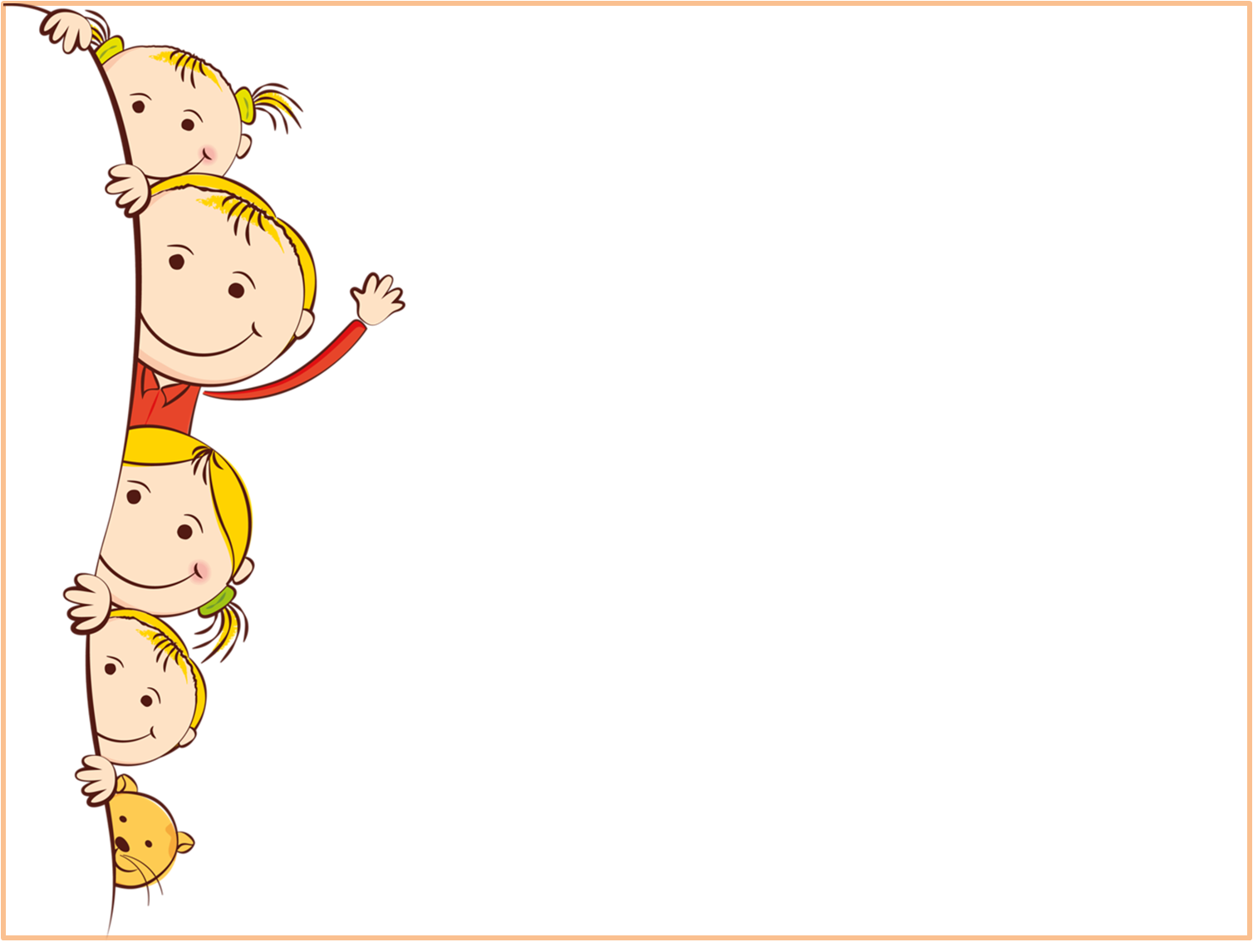 Народная мудрость.
 Долгие века из поколения в поколение передавалась народная мудрость. Много разных пословиц и поговорок есть о семье, часто и мы их употребляем в речи, давайте сейчас мы их попробуем вспомнить. А помогут нам в этом подсказки. Начало пословицы или поговорки будет предложено, вам надо будет вспомнить ее окончание
Вся семья вместе, …
 Дерево держится корнями,… 
 За общим столом еда…
Материнская молитва со дна моря…
 Не будет добра, коли в семье …
Отца с матерью почитать — …
 При солнышке тепло, …
Семьей дорожить — …
У кого есть бабушка и дед, …
 Вместе тесно, да …
Человек без семьи, что ….
В гостях хорошо, а ….
 В своем доме и стены…
Подведение итогов собрания: Решение родительского собрания:
Внедрять здоровый образ жизни в каждую семью. 
 Домашний режим ребенка должен быть продолжением режима дня детского сада. 
 Систематически проводить закаливание ребенка в условиях семьи.
  В выходные дни обязательно выходить с детьми на прогулку не менее 2 раз в день. Пусть на прогулке ребенок больше двигается, играет в подвижные игры. Детей играми оздоровим - себя омолодим. 
 Проверить дома все травмоопасные места и не допускать детского травматизма.
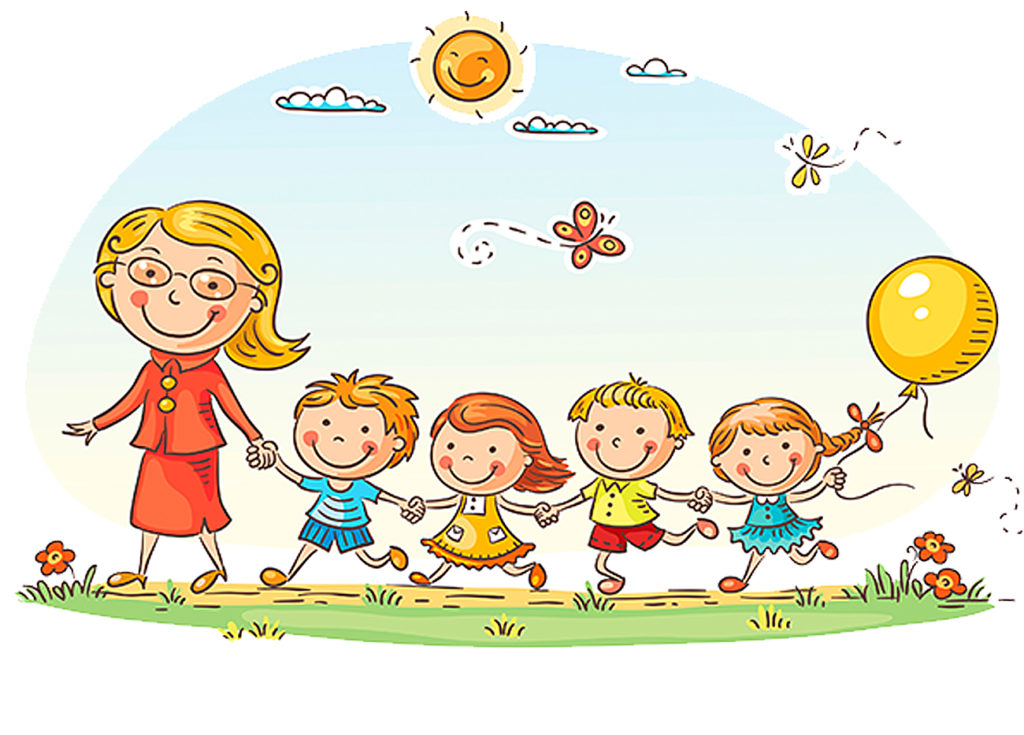 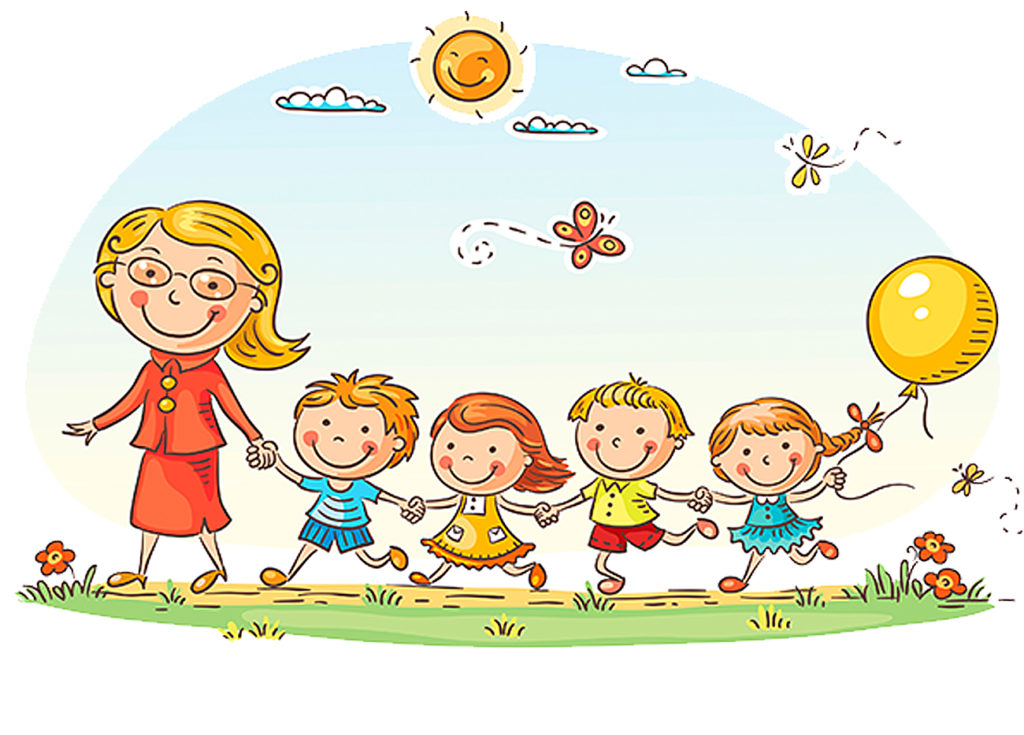 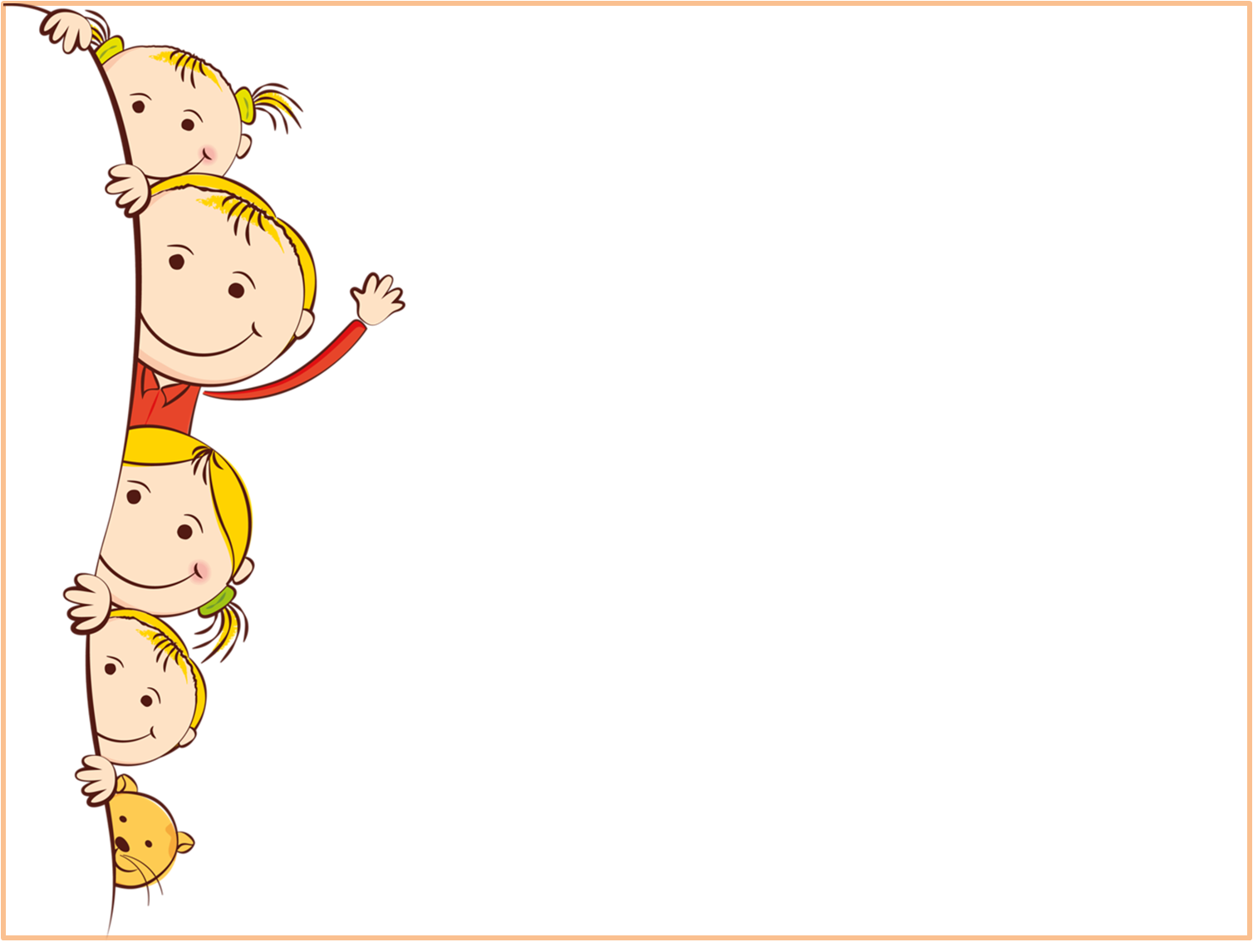 Давайте немного вспомним некоторые правила посещения детского сада, 
выполнение которых помогает поддерживать режим.
 Прием детей осуществляется до 8.30. Необходимо привести ребенка до этого времени, чтобы была возможность спокойно раздеться, поздороваться, помыть руки и приготовиться к завтраку. Если по какой-то причине Вы решили оставить ребенка дома, необходимо сообщить об этом воспитателю накануне или телефонным звонком до 8.00.Не забывайте, пожалуйста, следить за гигиеной детей. Опрятная и удобная одежда, подстриженные ногти, аккуратная прическа, носовые платочки- это то, на что обязательно нужно обращать внимание каждый день.
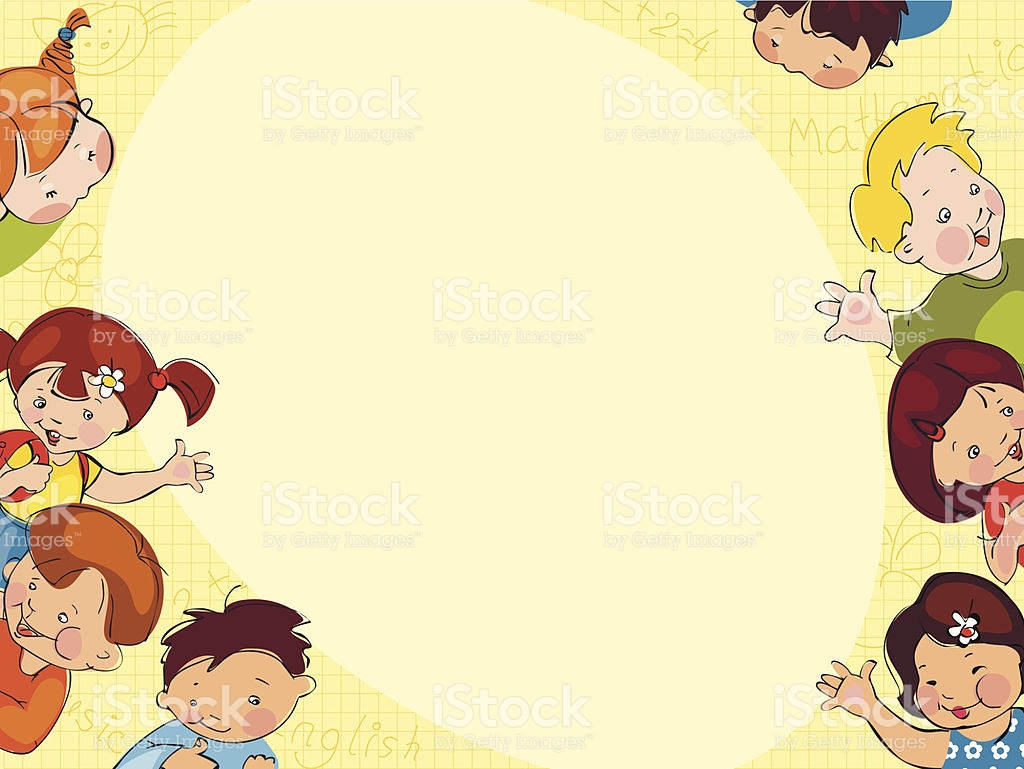 Спасибо
         за    внимание!!!